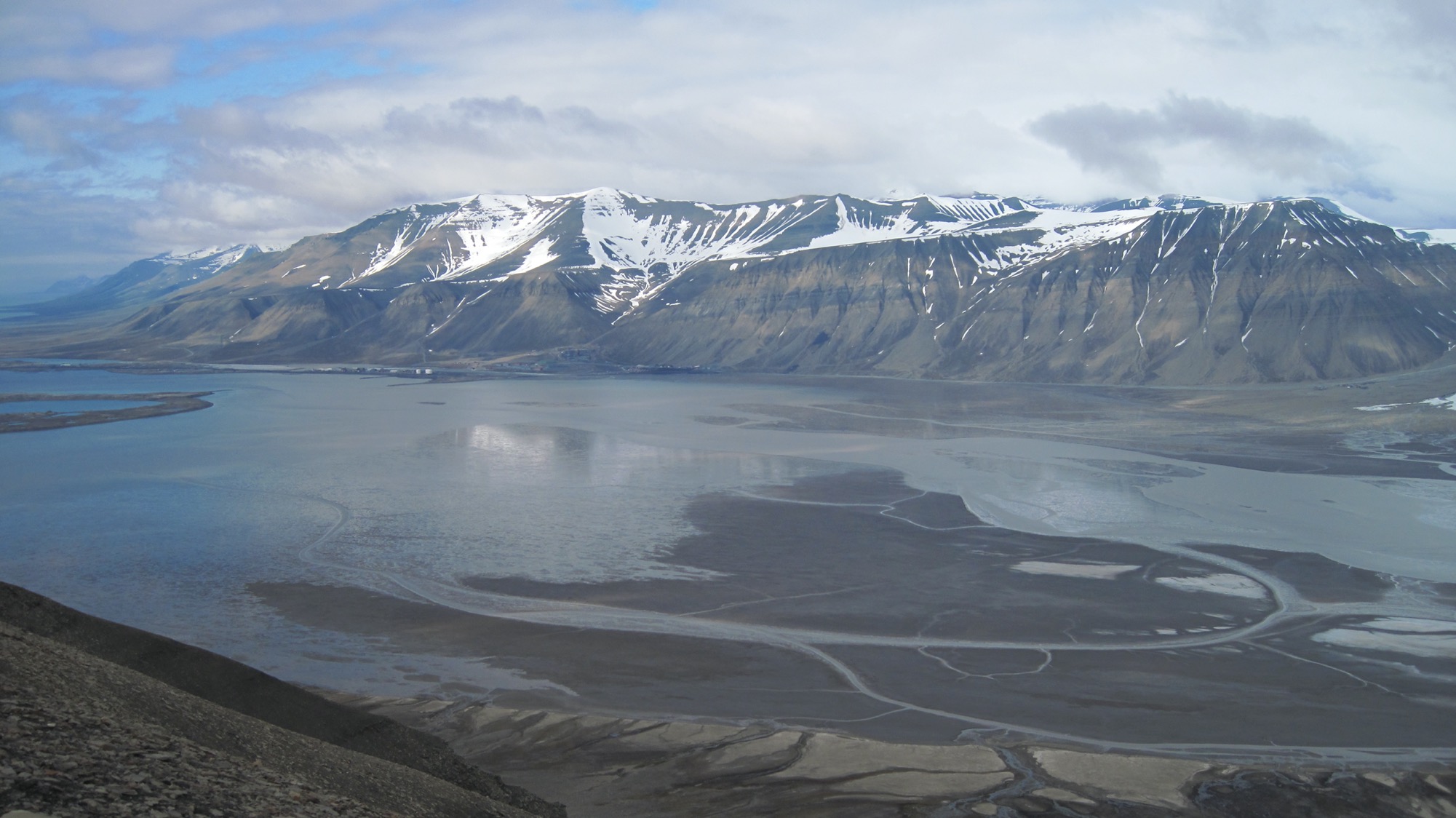 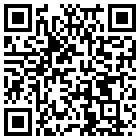 Palaeo-coastal and vegetation response to a warming high Arctic 
- using the Paleocene – Eocene in Svalbard, Arctic Norway as a laboratory for future change
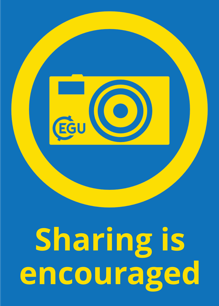 Maria Ansine Jensen1, Mads Jelby2, Malte Jochmann1, and Chris Marshall3
1) University Centre in Svalbard - UNIS, Norway 2) University of Bergen, Norway, 3)University of the Highlands and the Islands, UK
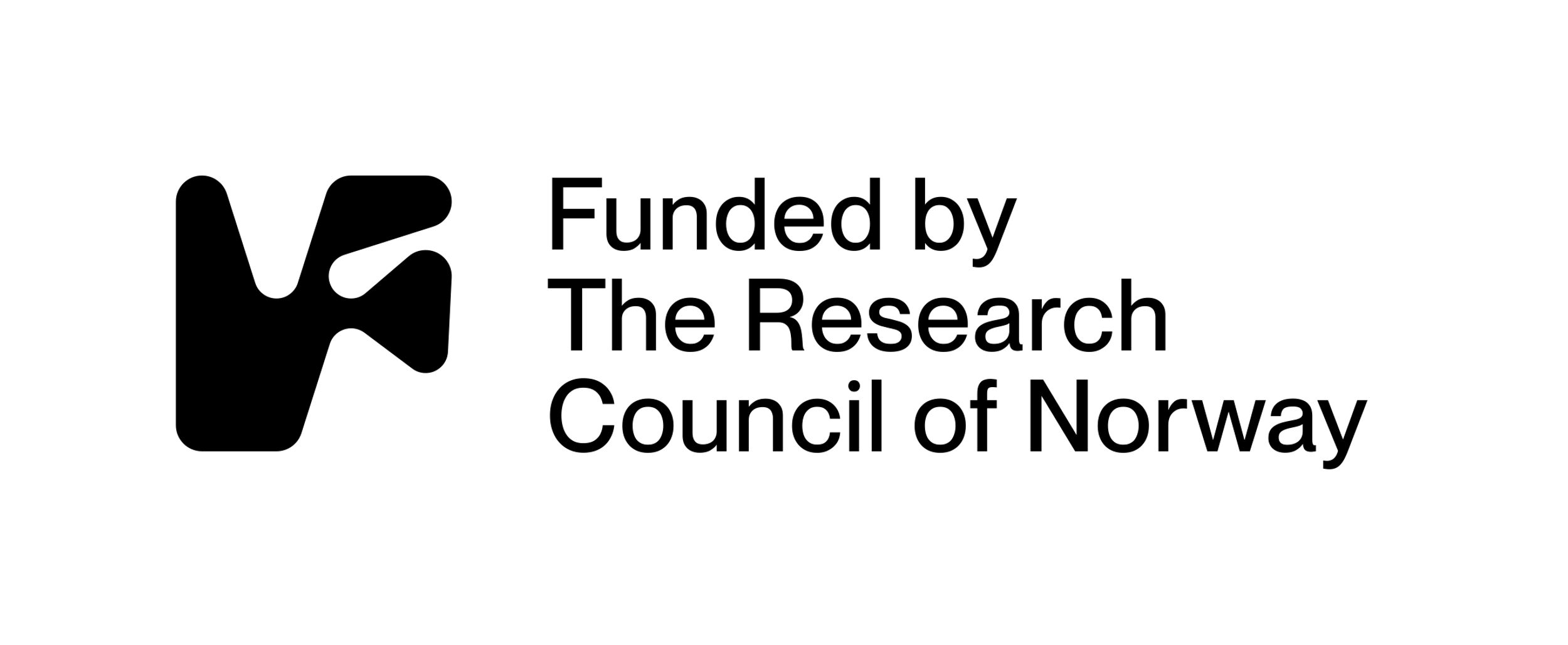 SSP2.1 - Integrated Stratigraphy - Reconstructing environmental change across the Earth System
Present
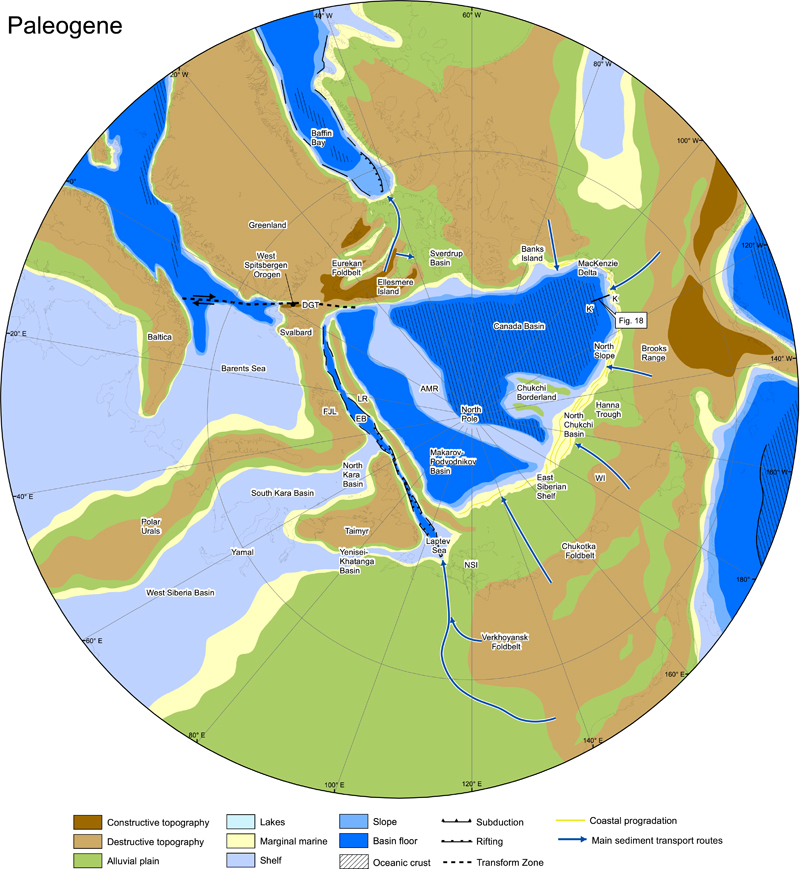 Svalbard in the Palaeogene:


Palaeolatitude c. 75 degrees N

Associated with an emerging orogen (Eurekan)

Paralic to shallow marine environment
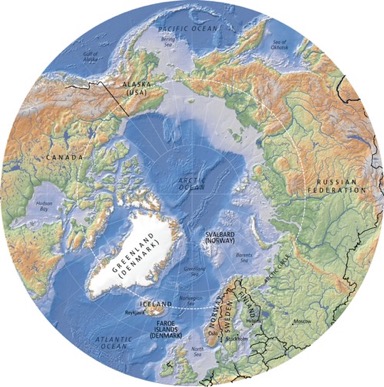 (Map: Hugo Ahlenius, 
UNEP/GRID-Arendal)
(Sømme et al., 2018)
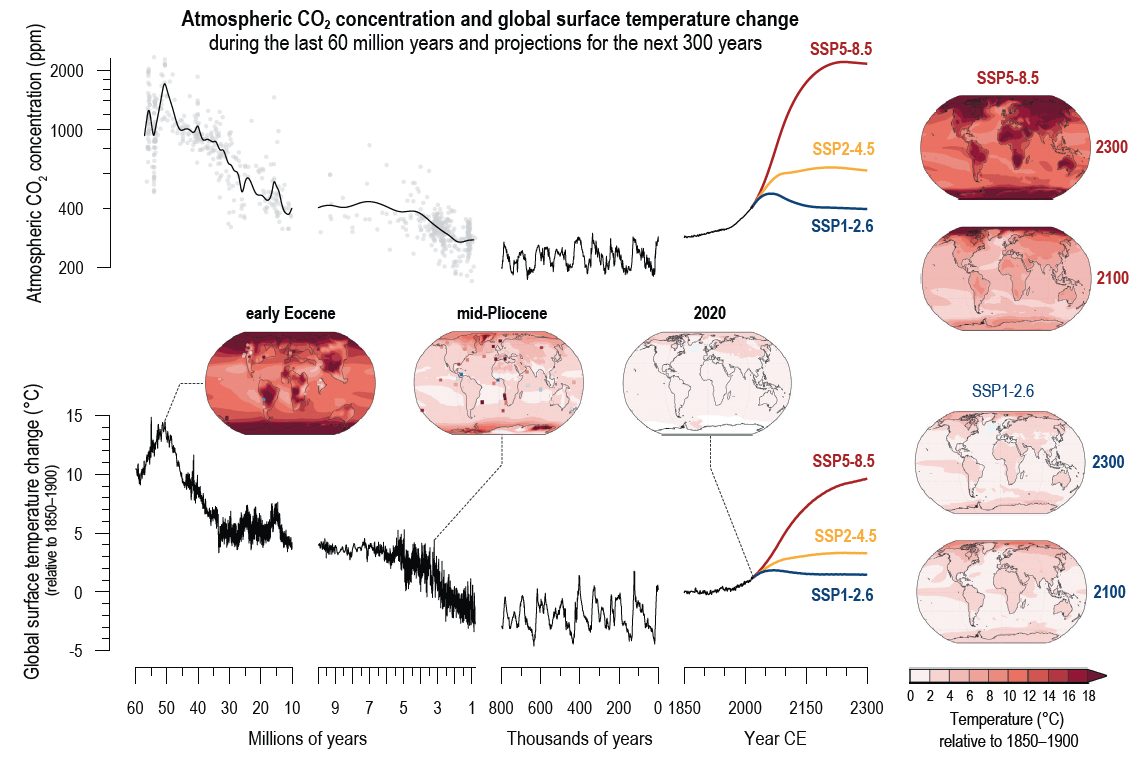 (IPCC AR6 Technical Summary)
Present climate change in Svalbard
4,0°C increase in average temperature 1971-2017 
7,3°C increase in winter temperatures 1971-2017
Global average temperature increase for same time: 0.87°C.
Projected 2071 – 2100 (seasonal temperatures)
For emission scenario RCP 8.5
Observed (annual mean temperatures)
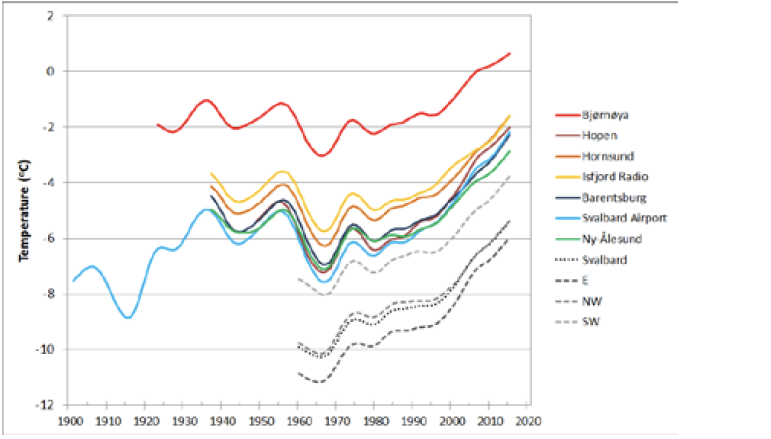 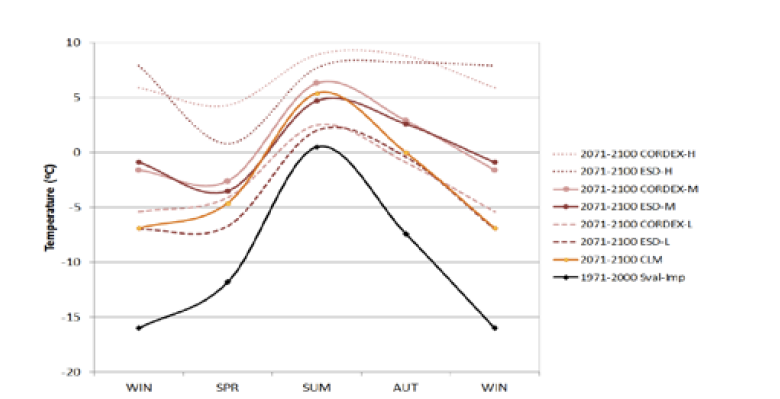 (Hanssen-Bauer et al. 2019)
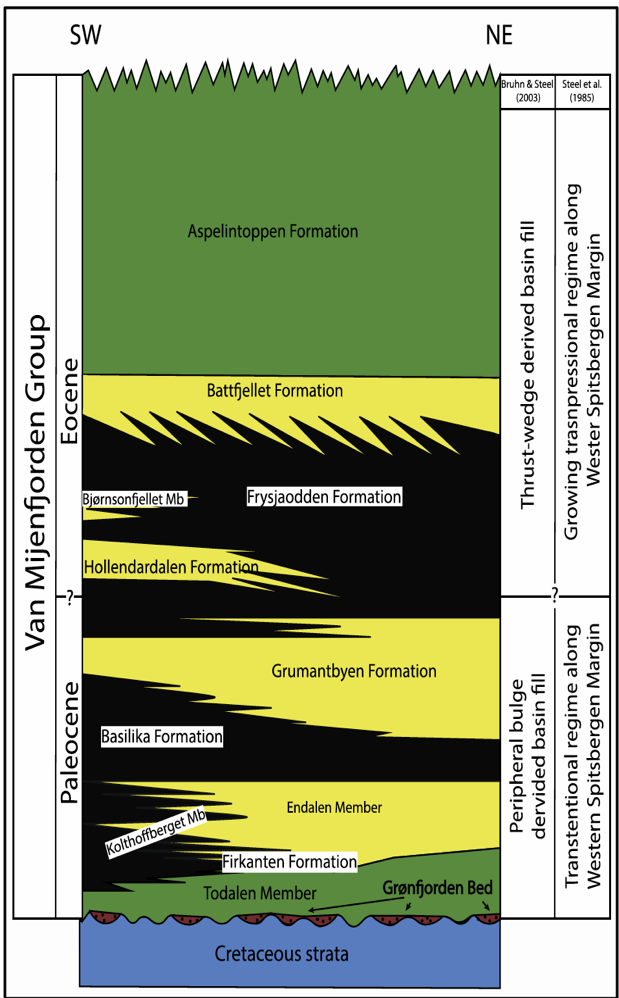 Palaeocene- Eocene deposits –Central Tertiary Basin
Continental - paralic
Shoreface
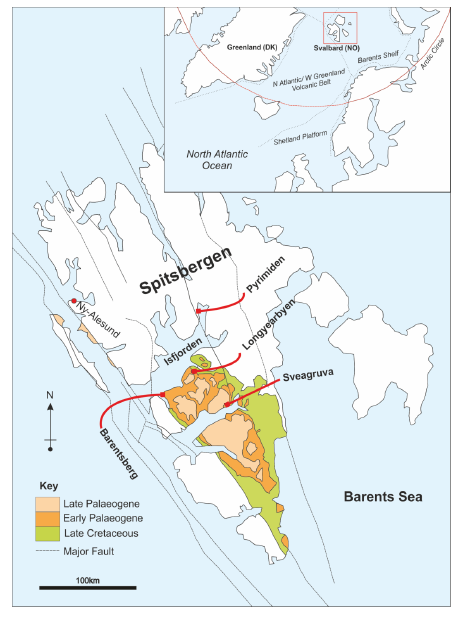 Offshore
2,3 km
thickness
PETM
(Marshall 2013)
(modified from Steel 1985)
Palaeoclimate:

Carbon isotope curve from PETM
Cui et al., 2011
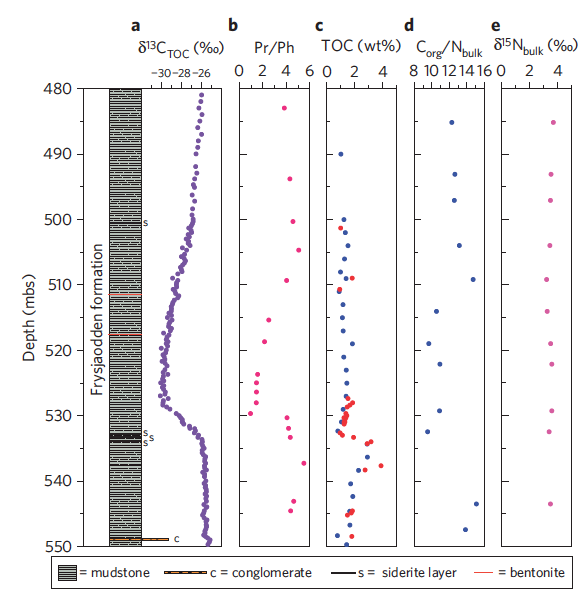 Model results of carbon release rates (Cui et al. 2011)
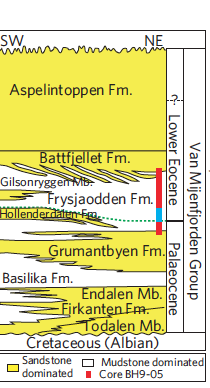 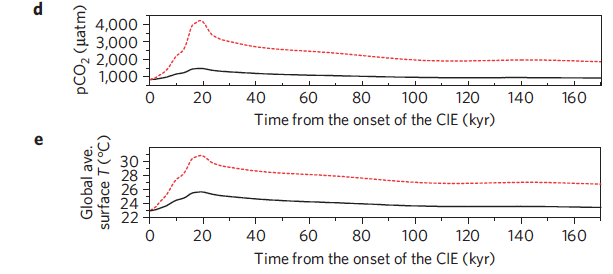 Glendonites
Other palaeoclimate indicators
CLAMP analysis of Eocene leaves
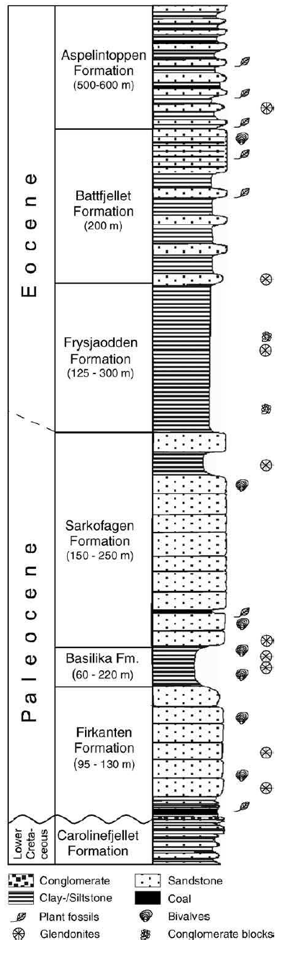 CLAMP analysis of leaves
(Clifton 2012)
19.5°C
Warm month mean
Growing season length
PETM: C-isotopes, geochemistry,
Microfossils (Cui et. 2011, 2021; Dypvik et al., 2011;
Nagy et al., 2013)
7
months
Mean annual temperature
11.7°C
C- isotopes & charcoal,
geochemistry from coal
Cold month mean
3.8°C
(Clifton 2012)
(Spielhagen & Tripati, 2009)
Age control - Bentonites
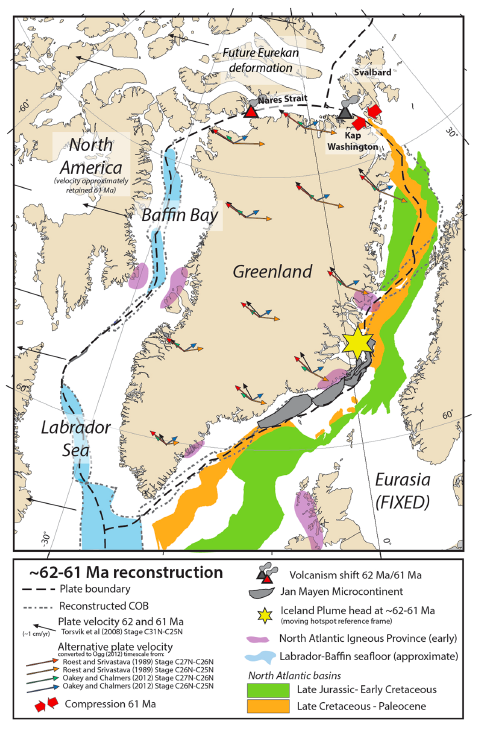 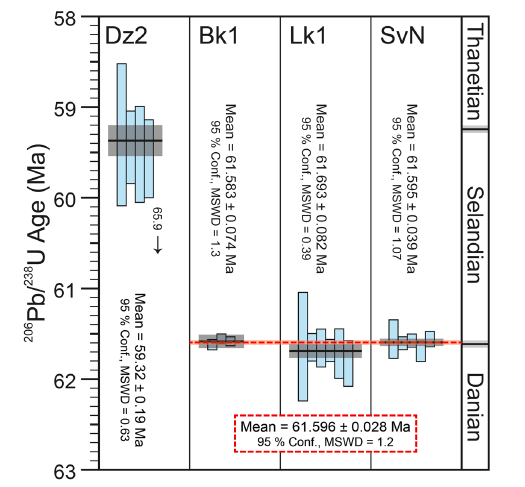 Jones et al 2017
Palaeolandscape control
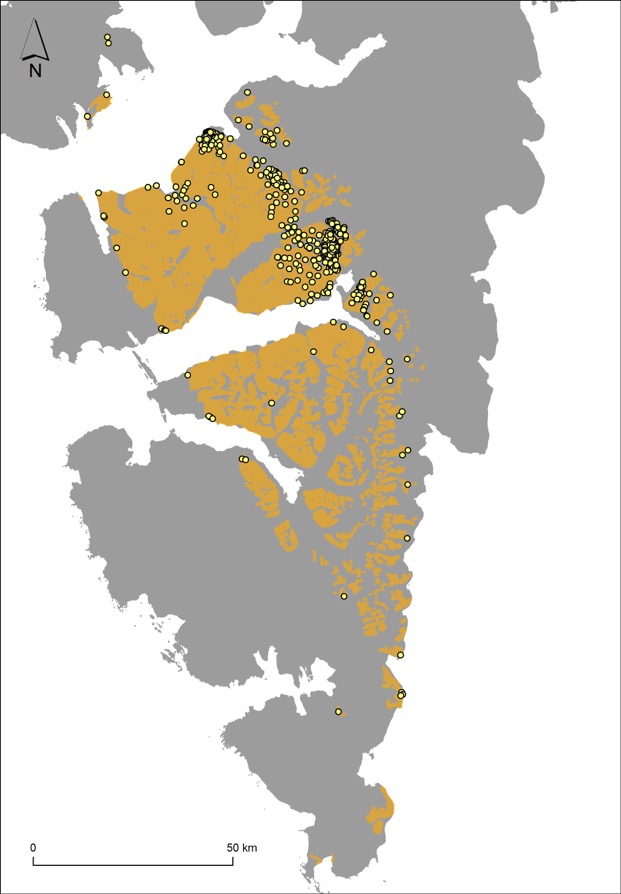 More than 500 exploration and technical drill cores from 
coal exploration combined with outcrop access over a 150 km transect.

Detailed archive of a coastal landscape in a warm Arctic under 
changing sea level
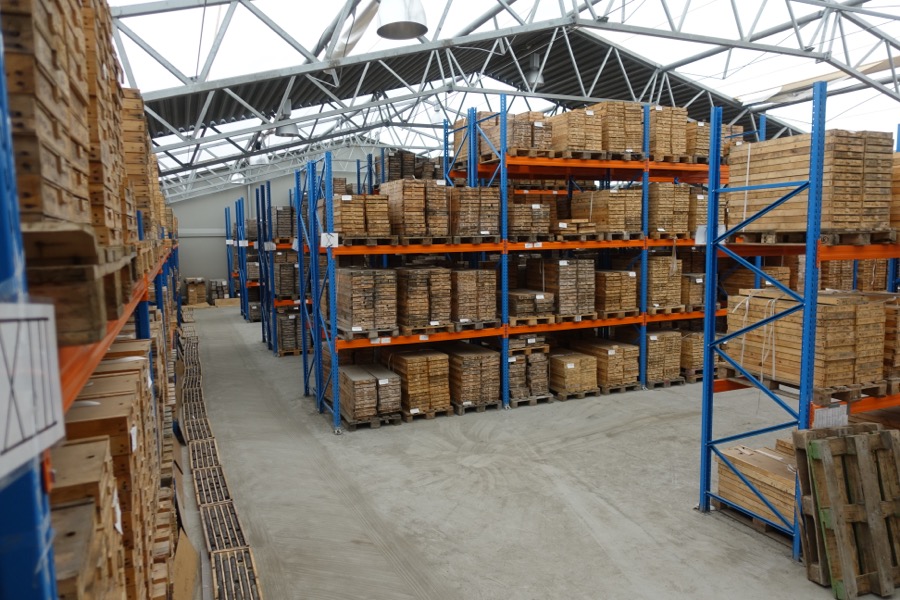 Todalen Member (Firkanten Fm)
bentonite as an isochron gives excellent correlation
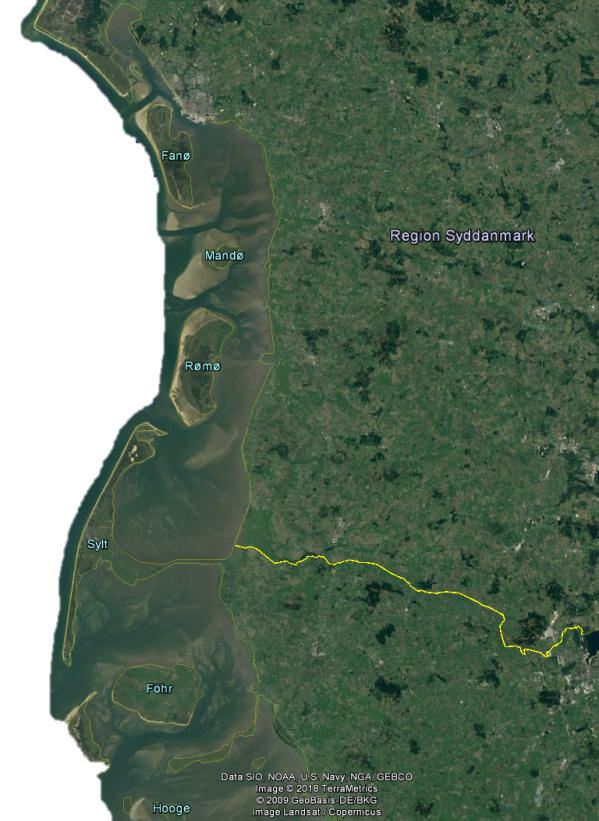 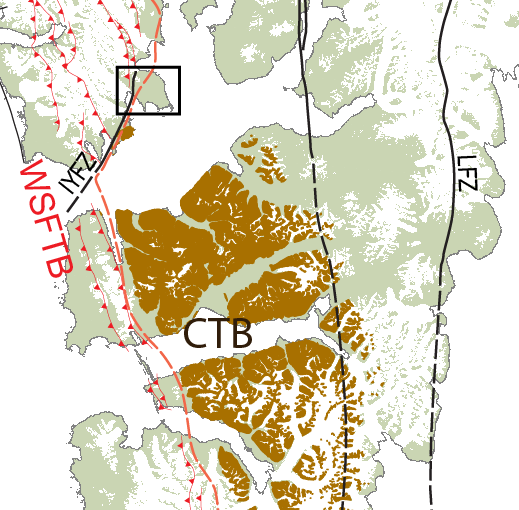 Sylfjellet
Longyearbyen
Barentsburg
Sveagruva
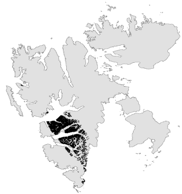 Example of high resolution sea level barrier resconstruction Endalen Mb – Adventdalen area
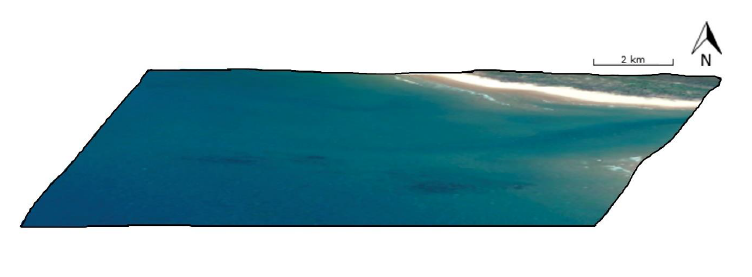 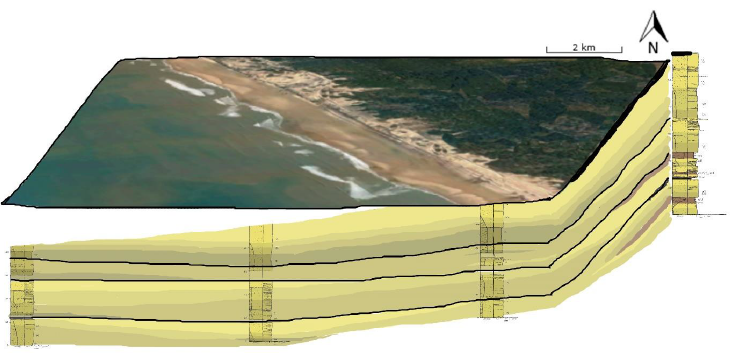 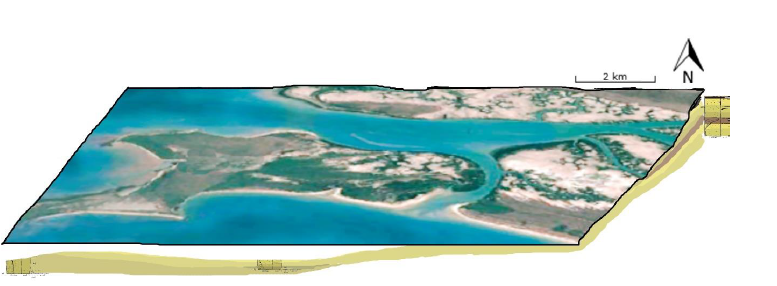 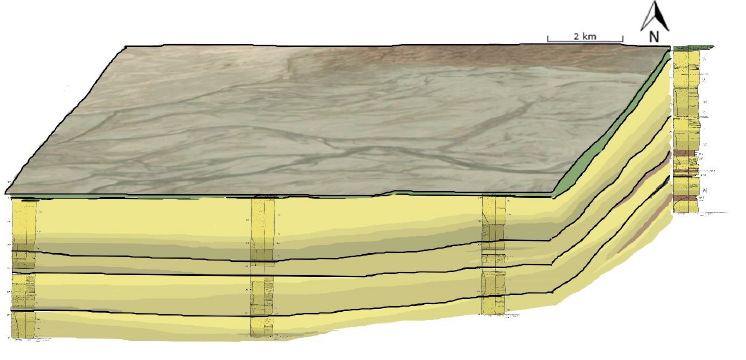 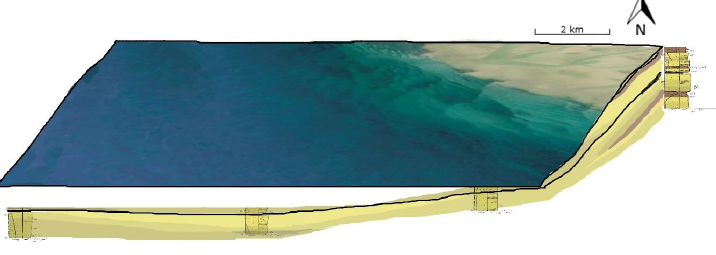 (Grasdal, 2018)
Thickness maps, bentonite as an isochron and high resolution lateral control yields palaeotopography

Detailed understanding of where landform elements develop (peatlands, rivers, barrier island and how the coastline develop during transgression
Todalen Member
Above bentonite
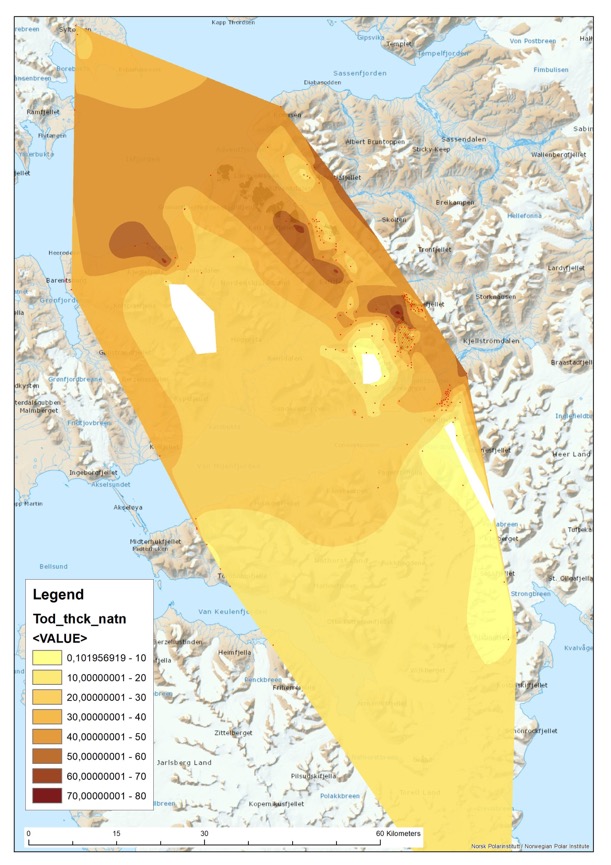 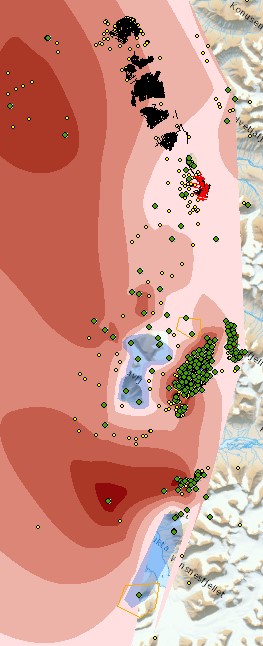 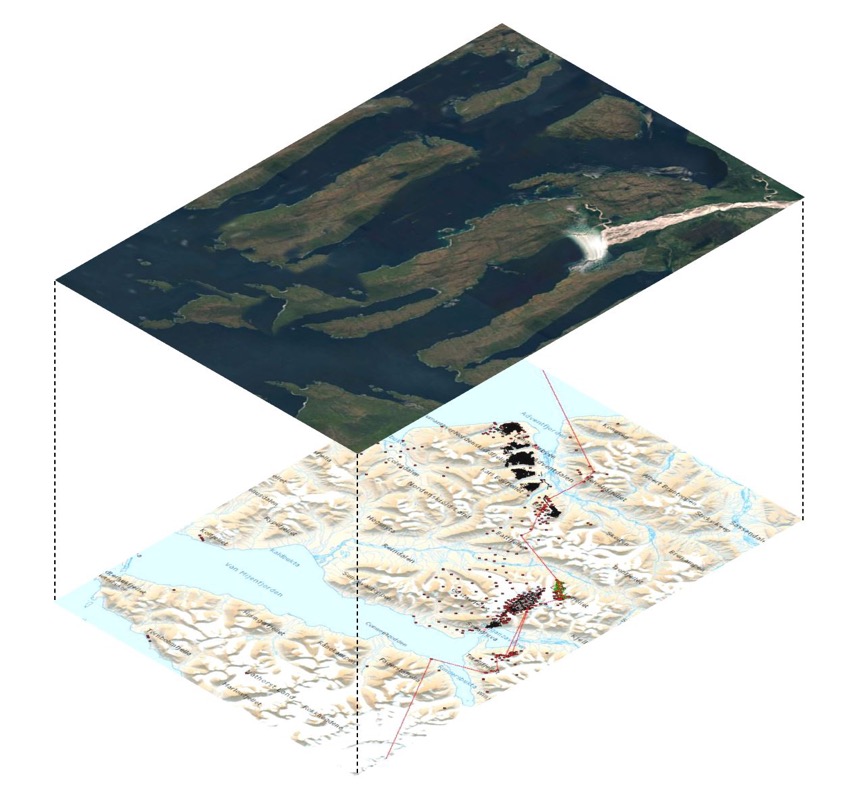 Data from ongoing PhD project (Jochmann et al. in prep)
Coal seams as a palaeoclimate archive:
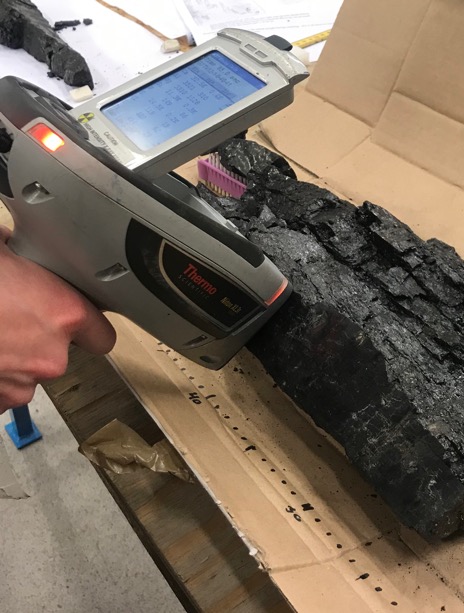 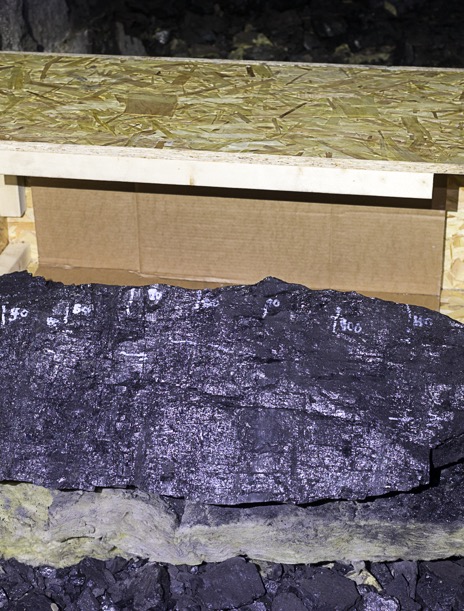 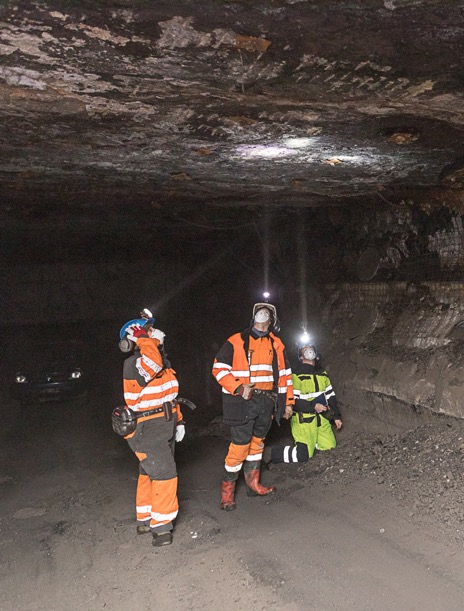 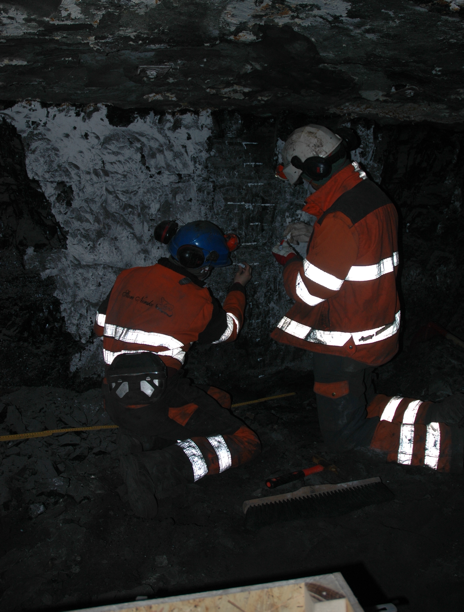 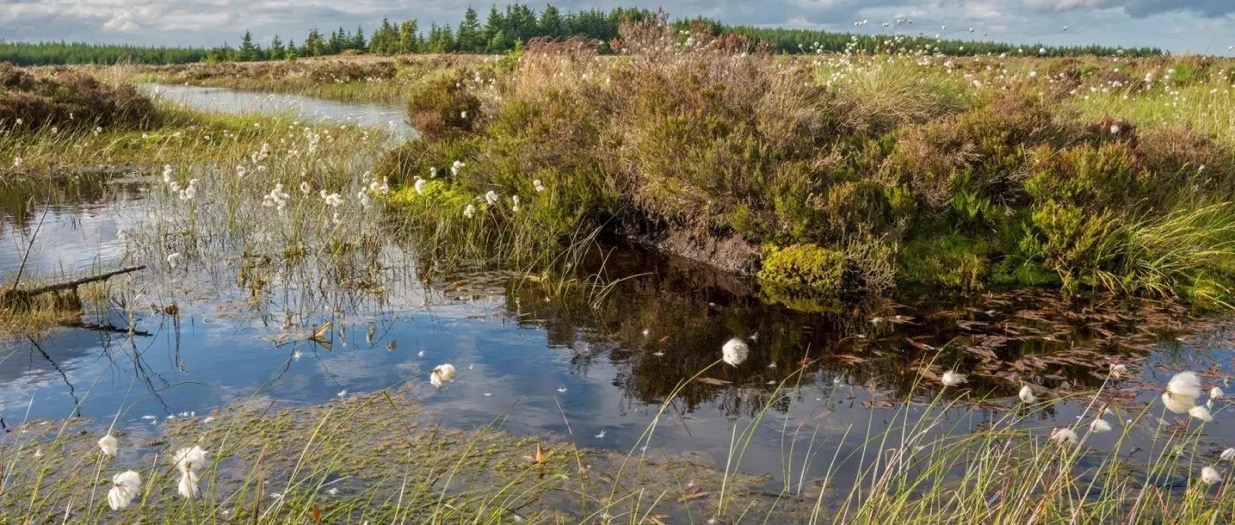 Peat – a hydrology sensitive carbon storage
and «passive» storage of atmospheric 
particles
(Photo:https://www.northumberlandnationalpark.org.uk)
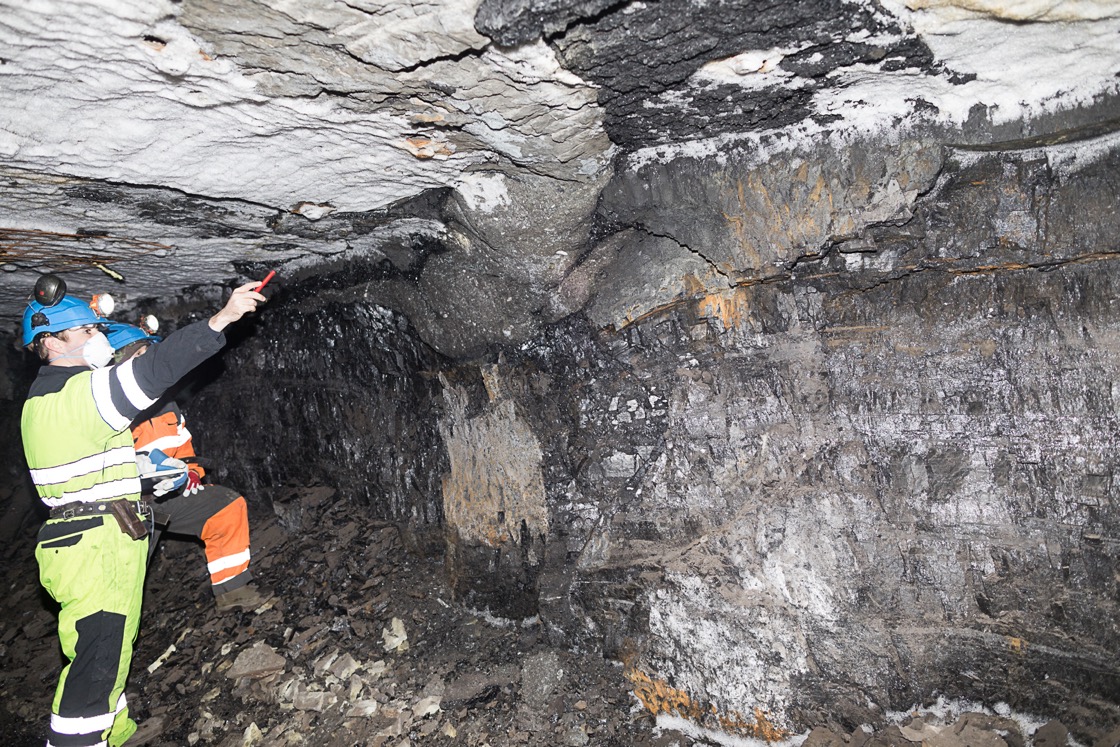 Carbon accumulation rates in Holocene peat and variation with latitude
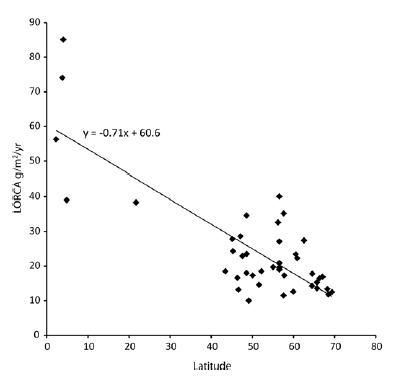 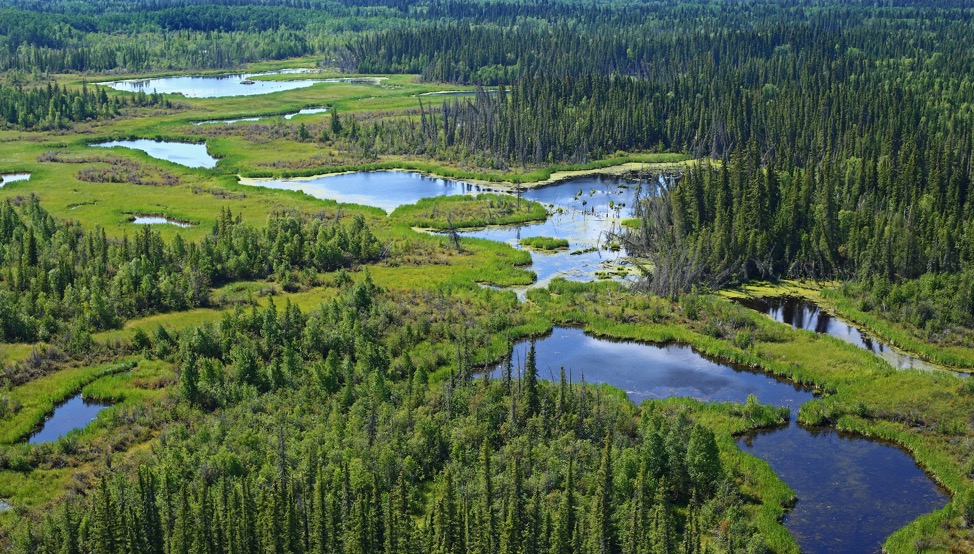 (Large and Marshall 2015)
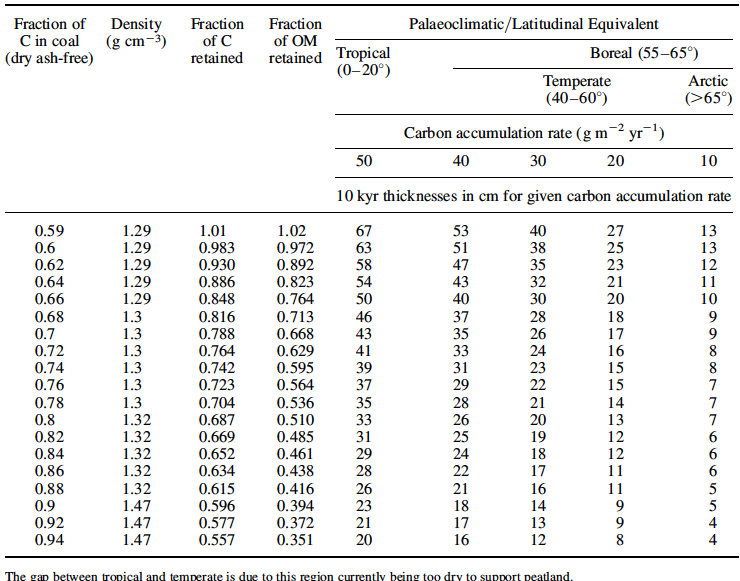 Age Model
(Large and Marshall 2015)
Age model: 1 m coal seam c. 80 -110 kyr
Vegetation/water
Dust/winds
δ13C generally corresponds with Al and Ti contents within the coal

Clear trends within data potentially reflecting orbital cycles

Less negative values of δ13C appears to correspond with elevated Al contents linked previously to drier conditions

Less negative values of δ13C might relate to increased water stress within the peatland during these periods

Further work required to compare with the marine δ13C record to examine whether the trends seen sample atmospheric CO2
Dry
Closely spaced drill cores allow for comparing high resolution palaeoclimate data directly to adjacent siliciclastic landscape
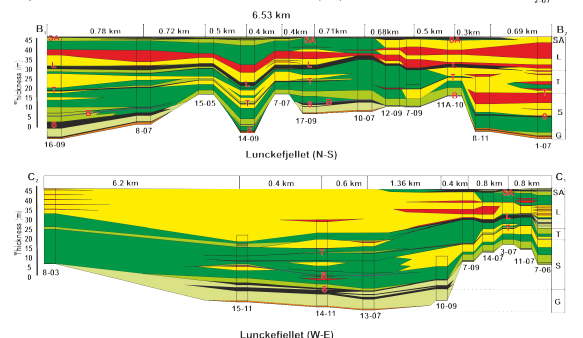 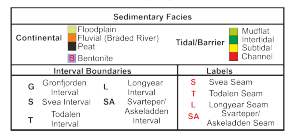 (Marshall et al. In prep)
Conclusions

The Central Tertiary Basin of Svalbard is a unique laboratory for studying climate change impact on a warm Arctic
Landscape.

Palaeotopographic control and palaeovegetation distribution allows for studying surface response to temperature and
precipitation change during hyperthermals

Coal seams in the lower part of the succession (Selandian) are a valuable source of isotope data, inorganic atmospheric
particles and charchoal levels



Future work

Sampling for c-isotopes throughout the succession will be done this year, within our current project

A field campaign this summer will focus on coastal response to the palaeoclimate reconstruction from the coal seams


We are open to collaboration